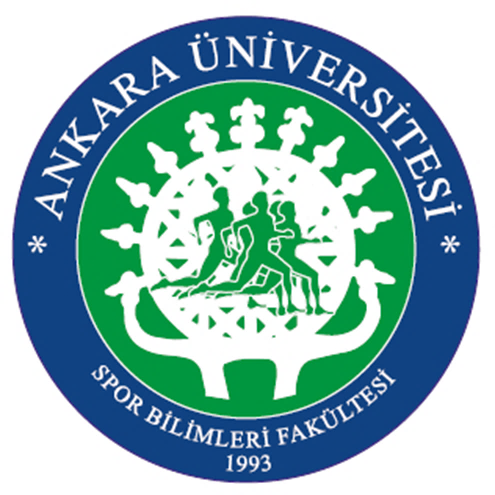 NİTEL ARAŞTIRMALAR
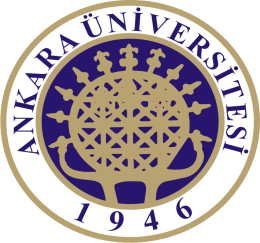 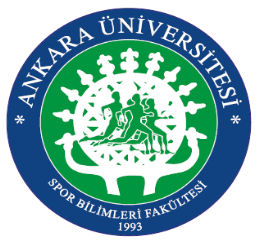 Nitel Araştırma
Nitel araştırmanın kapsamlı bir tanımını yapmak güç ise de, birtakım temel özelliklerinden bahsetmek mümkündür. 
Nitekim bu özellikler nitel araştırmanın kısa bir tanıma göre daha iyi anlaşılmasını sağlayabilir.
2
Nitel Araştırma
Nitel araştırmaların, literatürde sık sık sözü edilen altı özelliği vardır: (1) doğal ortama duyarlılık, (2) araştırmacının katılımcı rolü, (3) bütüncül yaklaşım, (4) algıların ortaya konması, (5) araştırma deseninde esneklik, (6) tümevarıma dayalı analiz.
3
Nitel Araştırma
Nitel araştırmaların, literatürde sık sık sözü edilen altı özelliği vardır: (1) doğal ortama duyarlılık, (2) araştırmacının katılımcı rolü, (3) bütüncül yaklaşım, (4) algıların ortaya konması, (5) araştırma deseninde esneklik, (6) tümevarıma dayalı analiz.
4
Doğal Ortama Duyarlılık
Doğal ortama duyarlılık: 
Nitel araştırmada, araştırmanın konusunu teşkil eden olgu ya da olay, içinde bulundukları doğal ortamda incelenmelidir (Patton, 1987). 
Araştırmaya dahil edilen olguların ya da değişkenlerin manipule edilmesi ve davranışların doğal sürecinden farklı bir ortama itilmesi söz konusu değildir.
5
Doğal Ortama Duyarlılık
Aksine, olaylar mümkün olduğu ölçüde doğal ortamları içinde algılanmalı ve bu ortamlar içinde oluşan gerçekler araştırmanın bulgularına temel teşkil etmelidir (Fetterman, 1989). 
Çünkü, doğal ortamla manipule edilen ortam (deneysel ortam gibi) arasında önemli farklar vardır ve sosyal bilimler için doğal ortamda oluşan gerçekler daha anlamlıdır. Nitel araştırma doğal ortamda gerçekleşen insan davranışlarını anlamaya çalıştığı için araştırma amacıyla manipule edilen ortamların incelenmesi bir anlam taşımaz.
6
Araştırmacının Katılımcı Rolü
Nitel araştırmada araştırmacının rolü nicel araştırmadakinden farklıdır. 
Nitel araştırmada araştırmacı, nicel araştırmada olduğu gibi sadece ‘belirli yöntemlere göre dışarıdan araştırma konusunu gözleyen ve bu konuya ilişkin bilgiler toplayan ve bu bilgileri sayısal analizlere tabi tutarak sunan kişi’ değildir.
7
Araştırmacının Katılımcı Rolü
Nitel araştırmacı bizzat alanda zaman harcayan, deneklerle doğrudan görüşen ve gerektiğinde deneklerin tecrübelerini yaşayan, alanda kazandığı perspektifi ve tecrübeleri toplanan bilgilerin analizinde kullanan kişidir. 
Bilgi kaynaklarına yakın olma, ilgili kişilerle konuşma, gözlemler yapma, ilgili dokümanları analiz etme ve araştırılan konuyu yakından tanıma ve anlama nitel araştırmada oldukça önemli bir yer tutar.
8
KAYNAKÇA
Şimşek, H. (1997) 21. Yüzyılın eşiğinde paradigmalarsavaşı: Kaostaki Türkiye, İstanbul: Sistem Yayıncılık, s. 142-158.
LeCompte, M.D. and Goetz, J. P. (1984) “Ethnographic data collection in evaluation research” in D.M. Fetterman (Ed.), Ethnographyin educational evaluation, Beverly Hills, CA: Sage.
Yıldırım, A. (1999). Nitel araştırma yöntemlerinin temel özellikleri ve eğitim araştırmalarındaki yeri ve önemi. Eğitim ve Bilim, 23(112).
Fetterman, D. M. (1989) Ethnography: Step by step,Newbury Park, CA: Sage.
Patton, M.Q. (1987) How to use qualitative methods inevaluation, Newbury Park, CA: Sage
9